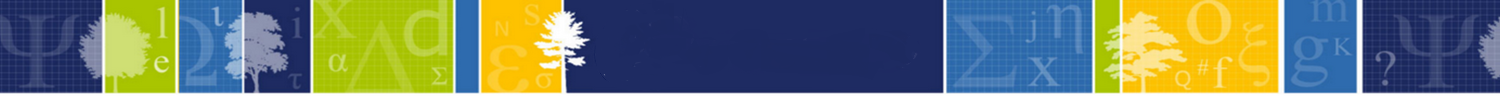 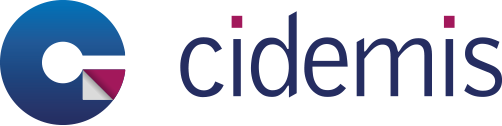 Description
Formation à l ’utilisation de CIDEMIS
Public
Coordinateurs et catalogueurs du Sudoc
Intervenants
Raphaëlle Poveda
Kattialyn Gossiaux
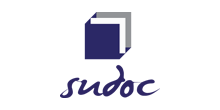 La formation débute à 15h, merci de votre patience…Attention : La session sera enregistrée afin d'être diffusée sur notre plateforme d'autoformation http://moodle.abes.fr.En rejoignant cette session, vous consentez à ces enregistrements.
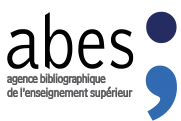 plan
Introduction
Connexion et Tableau de bord
Demandes de NUMEROTATION
Demandes de CORRECTION
Suivi des demandes
Introduction
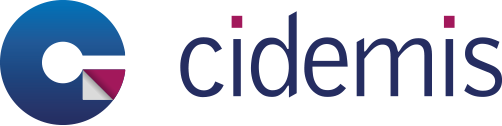 [Speaker Notes: Les Grands principes (premiers éléments de langage)

Optimisée sur Firefox + Application synchronisée avec le catalogue SUDOC

Le tableau de bord est l’interface à partir de laquelle vous allez  visualisez  vos demandes ISSN. (attention à répétition avec diapo 11)
Les demandes seront initiées et vous pourrez agir dessus via un formulaire qui s’ouvre à partir du tableau de bord.]
Circuit de signalement
registre
catalogue
import
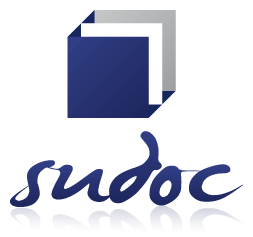 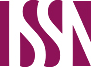 301/830 ajoutées dans notice Sudoc… (automatique)
3
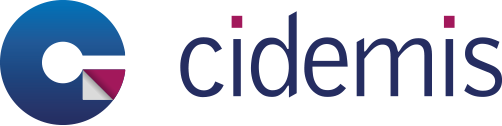 2
Demande par CIDEMIS
4
5
1
Contrôle les demandes de son réseau : vérification, validation, rejet
Contrôle les demandes : validation, refus
Création/correction notice Sudoc
ISSN France ou CIEPS 
(ISSN international)
Le responsable 
du centre régional
Le catalogueur
HABILITATIONS
Rôle catalogueur
- Initier des demandes de NUM et COR
- Valider les demandes pour envoi au responsable CR
- Répondre aux demandes de précisions

Les actions des différents rôles
POINT sur les justificatifs
Pour toutes demandes, il s’agit de la numérisation 
de la page de titre, de l’ours… 
ou toute autre page donnant les éléments nécessaires

Format : JPG, PNG, PDF

Taille : max. 20 Mo par demande

CIDEMIS renomme automatiquement les fichiers déposés en y ajoutant le numéro de la demande et sa nature (NUM/COR)

ex. : [Numérodedemande_TypedeDemande_ NomOriginalFichier]
Connexion et Tableau de bord
Ecran d’accueil
1. Authentification  
login WinIBW (CA et CB)
2. Mail  
à la première connexion, vous DEVEZ OBLIGATOIREMENT inscrire une adresse mail professionnelle (individuelle ou alias selon l’organisation de votre service)
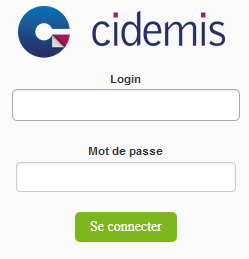 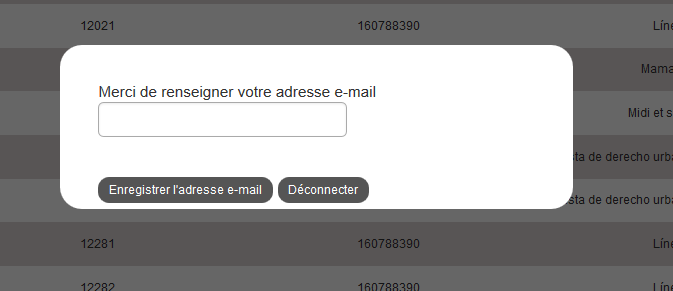 Tableau de bord
1. Identification du login
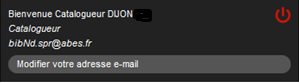 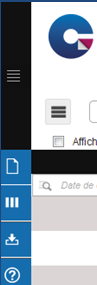 2. Menu latéral

Nouvelle demande 

Afficher/Masquer les colonnes

Exporter 

Aide en ligne
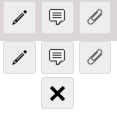 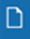 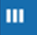 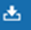 3. Actions (sur les demandes)
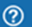 DEMO : PRISE EN MAIN
Personnalisation du tableau de bord

Filtres et tris

Actions sur les demandes affichées
Etat des demandes
Demande de numérotation
Au préalable…
Avant d’effectuer une demande de numérotation, le catalogueur, s’il dispose de l’accès au registre ISSN, doit vérifier que cette notice n’existe pas

Après vérification, si la notice n’existe pas, le catalogueur doit : 
dans le SUDOC > créer la NOTICE 
dans CIDEMIS > effectuer la DEMANDE de NUMEROTATION
Cliquez sur la flèche verte pour ouvrir le FORMULAIRE DE DEMANDE DE NUMEROTATION
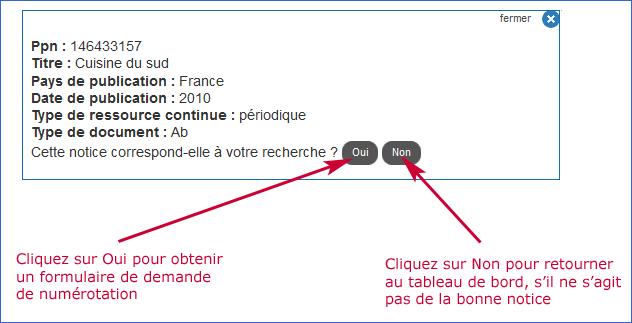 Une pop-up affiche les informations bibliographiques de la notice concernée et vous demande de confirmer OUI/NON
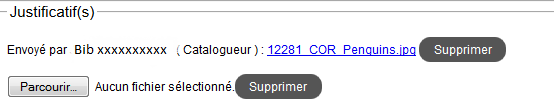 joindre des justificatifs
enregistrer pour y revenir ultérieurement 
valider pour l’envoyer au responsable CR
Revenir au tableau de bord (sans enregistrer)
La demande validée passe dans votre tableau de bord à l’état « validée par le catalogueur »
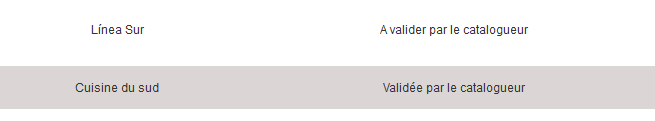 La notice Sudoc est complétée automatiquement d’une zone 301
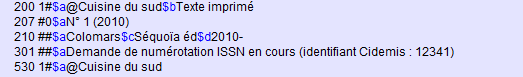 Demande de correction
Au préalable…
CIDEMIS permet la demande de correction sur les notices ISSN du SUDOC (elles comportent les zones 011, 035, 801 et 802)

Seules les zones dites « sous autorité ISSN » peuvent faire l’objet d’une demande de correction
> exemples : le titre clé, les zones de lien 4XX

	Vous trouverez la liste exhaustive de ces zones sur le GM > Manuels > circuit ISSN > Demande de correction
Au préalable…
Après vérification, le catalogueur doit : 
dans le SUDOC > corriger la NOTICE ISSN
dans CIDEMIS > effectuer la DEMANDE DE CORRECTION

Attention : il faut faire autant de demande(s) qu’il y a de zone(s) à corriger
Cliquez sur la flèche verte pour ouvrir le FORMULAIRE DE DEMANDE DE CORRECTION
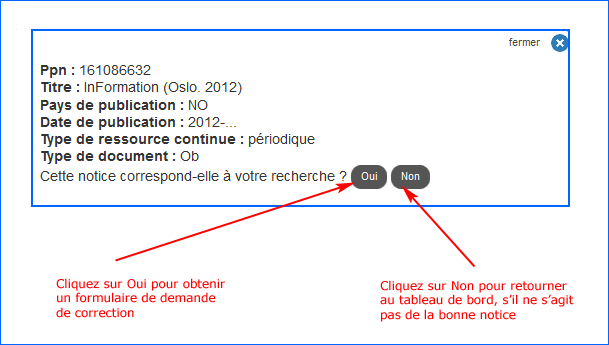 Une pop-up affiche les informations bibliographiques de la notice concernée et vous demande de confirmer OUI/NON
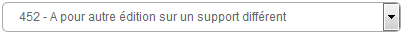 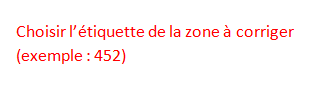 joindre des justificatifs
enregistrer pour y revenir ultérieurement 
valider pour l’envoyer au responsable CR
Revenir au tableau de bord (sans enregistrer)
La demande validée passe dans votre tableau de bord à l’état « validée par le catalogueur »
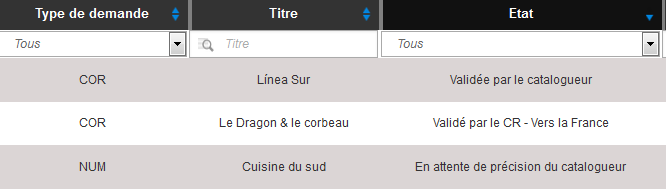 La notice ISSN du Sudoc est complétée automatiquement d’une zone 830
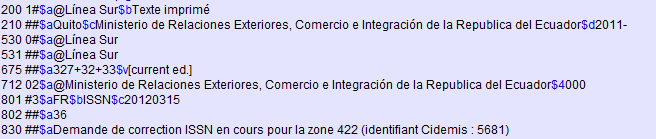 Suivi des demandes
Les retours sur vos demandes : 3 situations
Demande acceptée

Demande refusée

Demande en attente de précisions
Les retours sur vos demandes : 1
Demande acceptée
CIDEMIS efface la zone 301/830 et, pour une numérotation renseigne l’ISSN en zone 011 de la notice SUDOC

Au prochain import d’ISSN, la notice est mise à jour (environ tous les 15 jours)
Les retours sur vos demandes : 2
Demande refusée : à traiter
La raison du refus est indiquée en zone 301 / 830
Exemple : 830 ##‎$aDemande de correction ISSN refusée pour la zone 452 le 2015-05-18. Raison refus: [motif donné en commentaires par ISSN] (identifiant Cidemis : 12243) 

Les suites à donner sont à décider en concertation avec le responsable CR : abandon de la demande ? relance ? suppression de la notice ? etc.
Les retours sur vos demandes : 3
Demande en attente de précisions : y répondre


  


la demande de précision (du CR ou d’ISSN) est notée dans les commentaires du formulaire de demande 
la réponse doit également être donnée dans les commentaires (Attention : ne pas oublier de valider)
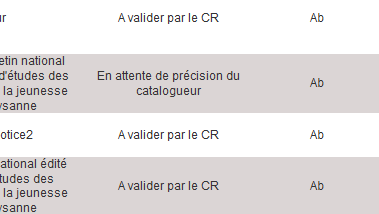 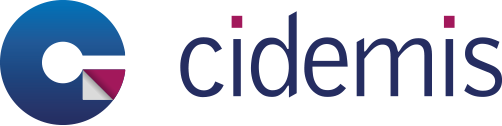 Adresse URL   https://cidemis.sudoc.fr

        Aide en ligne 

       Guide méthodologique http://documentation.abes.fr/sudoc/

                 Autoformation   http://moodle.abes.fr/

               Guichet d’assistance > CIDEMIS   https://stp.abes.fr/
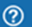 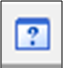 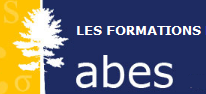 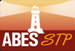 Des questions ?